Les rois du monde :  les Romains de l’Antiquitécours 5
Luc Guay, Ph.D didactique de l’histoire
UTA, automne 2016
Pourquoi toutes ces traces dans les provinces romaines?
1- Assurer la domination sur les pays conquis
	2- S’enrichir à partir des richesses naturelles des pays 	conquis
	3- Assurer la stabilité et la sécurité publique
	4- Assurer la cohésion sociale
1. Assurer la domination sur les pays conquis
Présence d’une partie de l’armée romaine
28 légions sous Auguste
Présence de magistrats romains
Dans les colonies (à l’extérieur de l’Italie)
Municipes (sur le territoire italien)
Gouverneurs des provinces = propréteur ou procurateur
Collecteurs d’impôts = publicains
2 censeurs par cité
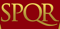 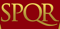 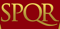 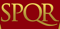 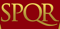 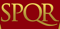 Norique
Rétie
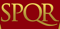 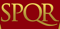 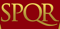 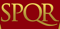 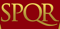 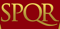 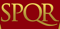 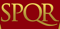 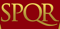 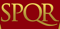 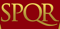 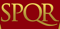 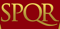 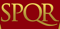 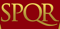 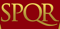 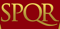 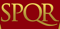 2. s’enrichir avec les richesses des pays conquis
Perception taxes
Exploitations ressources naturelles
Acquisition d’esclaves
3. Assurer la stabilité politique
Contrôler la population conquise
Protéger et surveiller les zones conquises
	- 10 000 km de frontières!
	- 80 000-90 000 km de routes!
	- routes maritimes à sécuriser des pirates
		- Mers Méditerranée, Noire, Baltique
	- 60 millions d’habitants : 	
		coutumes et valeurs différentes de 		celles des Romains.
4. Assurer la cohésion sociale
Pour « romaniser » les peuples conquis:
 	- fallait: imposer les valeurs romaines :
		-Religion
		- institutions
		- monnaie
		- art de vivre
		- droit romain
		- arts (architecture, sculpture, peinture, musique, théâtre, littérature, 			 poésie, histoire…)
Assurer la cohésion sociale
Fallait intégrer les élites locales
Obtenir la citoyenneté romaine: pas si facile…
Citoyens « romains » (patriciens, plébéiens)
Aussi, pour quelques « chanceux »:
Citoyens « latins » (citoyens conquis d’Italie)
Provinciaux (qui avaient occupé une magistrature)
Pérégrins (certains étrangers…fortunés)
Qui défrayaient les coûts de ces « traces »?
1. l’État
2. les municipes
3. les colonies
L’état
Les citoyens romains ne payaient plus de taxes depuis 167 av. J.C.
Pourquoi ce congé de taxes?
Victoire du général Paul Émile sur les Macédoniens
Butin de guerre rapporté lors de cette seule victoire:
75 millions deniers = 300 000 000 sesterces
150 000 esclaves (si vendus a 500 sesterces = 75 000 000 sesterces…)
Taxe annuelle de 100 talents =  2 000 000 sesterces par an…
Et les autres provinces ? À partir de ce moment, les autres conquêtes vont rapporter au trésor de l’État d’énormes revenus:
PIB annuel estimé entre 25 et 43 milliards USD...
Les municipes
Villes d’Italie, et certaines villes à l’extérieur de l’Italie conquises par Rome 
Chaque municipe fournissait à l’État des redevances, des taxes, des impôts de toute sorte!
Les colonies
Les colonies = les pays conquis par Rome, i.e. les provinces
Chaque colonie fournissait à l’État :
des redevances, des taxes, des impôts de toute sorte!
Lorsqu’il était question de construire un aqueduc, des thermes, des théâtres, des amphithéâtres, des cirques, des arcs de triomphe, on se tournait vers de riches « citoyens » provinciaux = évergétisme (riche personnage qui fait profiter sa communauté de sa richesse)!
Être connu à Rome était bien vu 
Municipes et Colonies romaines
Institutions copiées sur celles de Rome:
Un Sénat appelé Curie où se réunissent les décurions
100 magistrats
Les décurions élisent les duumvirs (équivalent des consuls à Rome)
Deux magistrats élus chaque année
N’ont pas le droit de voter à Rome 
À la fin de leur mandat, les magistrats devenaient « citoyens romains ».
Construire à la romaine
« Le reste des constructions, l’amphithéâtre, le théâtre, les places publiques, furent dignes du nom de cette ville.  Hérode y institua aussi des jeux quinquennaux, également dénommés d’après l’empereur;  il les inaugura lui-même, dans la 192e olympiade, en proposant des prix magnifiques:  non seulement les vainqueurs, mais encore ceux qui venaient au second et au troisième rang prenaient part aux largesses royales.  Il releva encore Anthédon, ville du littoral, qui avait été ruinée au cours des guerres, et lui donna le nom d’Agrippium;  dans l’excès de son affection pour Agrippa, il fit graver le nom de ce même ami sur la porte qu’il éleva dans le temple. (Flavius Joseph, 1er siècle, guerre des Juifs, livre 1, chapitre 21).
Vivre à la romaine
Obtenir la citoyenneté romaine
1. qui étaient citoyens romains?
Patriciens et plébéiens:
Les hommes et les femmes?
Les riches et les pauvres?
Les non citoyens
Habitants des cités latines
Les provinciaux
Les pérégrins
Les esclaves
La citoyenneté complète
Aux patriciens et aux chevaliers:
propriétaires des grands domaines agricoles 
 faisaient travailler quantité d’esclaves et de plébéiens comme intendants;
les chevaliers étaient des militaires et des commerçants :
possédaient de grandes richesses
 pouvaient influencer, grâce à leur argent, bien des politiciens;
c’étaient des citoyens à part entière :  ils pouvaient voter et occuper toutes les fonctions administratives de l’État;
Pouvaient être nommés sénateurs (à vie)
Citoyenneté romaine
Hommes: seuls à détenir droits politiques
Pouvaient porter la toge
Pouvaient porter:
Praenomen (prénom)
Nomen  (nom de famille)
Cognomen (surnom): fils de…
Exemple: Caius (prénom) Julius (famille) Caesar (surnom)
Être nés d’un père citoyen
Pouvaient se marier
Patricienne et patricien
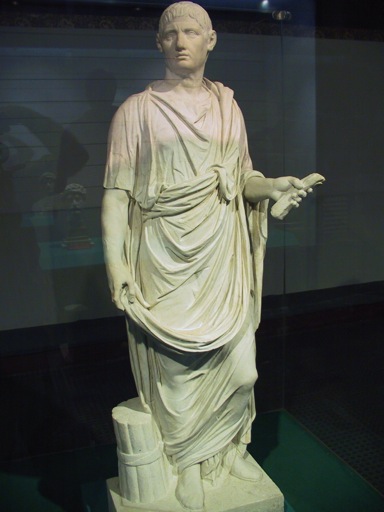 Citoyenneté romaine
Femmes: pas droits politiques, mais:
Pouvaient témoigner dans un procès
Pouvaient hériter à part entière
Selon Caton l’Ancien (2e s av. J.C.):  
« Tous les hommes commandent aux femmes, nous à tous les hommes, et nos femmes à nous » (Plutarque, Vie des hommes illustres, Marcus Caton).
Citoyenneté incomplète
2. les plébéiens 
c’étaient des prolétaires = 
travaillaient la terre, ou 
étaient artisans dans de petits ateliers ou 
militaires ou 
artistes attachés à quelques riches patriciens ou chevaliers;
c’étaient des citoyens qui pouvaient voter aux Comices, mais pas au Sénat, et qui pouvaient occuper certaines fonctions administratives, mais pas toutes.
Plébéien
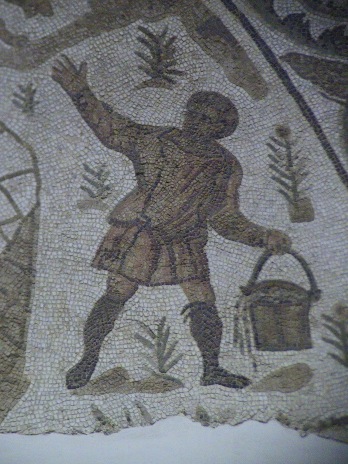 Plébéiens: condamnés à rester minoritaires
Population divisée en 193 centuries
Lorsqu’il y avait vote aux Comices (assemblée du peuple):  majorité des voix = 97 centuries
5 classes:
Patriciens : 80 centuries       
Chevaliers: 18 centuries	   ces 2 classes (noblesse) votaient toujours 				du même bord! = 98 votes!
Plébéiens: 90 centuries
Techniciens: 4 centuries
Non possédants: 1 centurie
Revendications des citoyens…
En 509 av. J.C.: chute de la royauté
Nouveau type de gouvernance:  la République (« chose publique »)
Patriciens réclamèrent plus de pouvoirs
Diriger le nouvel État
Vont l’obtenir!
Revendications des plébéiens…
Plébéiens réclamèrent aussi des pouvoirs:
Occuper des postes de magistrats comme les patriciens…
Cela leur fut refusé
Ils firent révolution: en 494 av. J.C. 
Ils quittèrent Rome, laissant les patriciens...seuls!
Métaphore utilisé par le patricien Agrippa Menenius Lanatus pour amadouer les plébéiens:
« Les membres du corps humain, voyant que l’estomac restait oisif, séparèrent leur cause de la sienne, et lui refusèrent leur office.  Mais cette conspiration les fit bientôt tomber eux-mêmes en langueur;  ils comprirent alors que l’estomac distribuait à chacun d’eux la nourriture qu’il avait reçue, et rentrèrent en grâce avec lui.  Ainsi le sénat et le peuple, qui sont comme un seul corps, périssent par la désunion, et vivent pleins de force par la concorde »
(Agrippa Menenius Lanatus, 5e s. av. J.C.)
Les patriciens rappellent les plébéiens et leur accordent:

L’élection de 2 puis de 10 tribuns de la plèbe (droit de véto, en 493 av. J.C.)
Publication de lois écrites: loi des 12 Tables (en 450 av. J.C.)
Assister aux assemblées des Comices (vers 427 av. J.C.)
D’être élus comme consuls (en 367 av. J.C.)
D’être admis au Sénat (en 312 av. J.C.)
Abolition véto du Sénat aux Comices (287 av. J.C.)
Revendications des plébéiens
"Après tout, est-ce au peuple romain ou à vous seuls, patriciens, qu'appartient la souveraineté? L'expulsion des rois a-t-elle valu le pouvoir absolu à vous seuls, ou la liberté et l'égalité à tous.
 ... Ainsi donc, consuls, pour votre guerre, réelle ou non, la plèbe est à votre disposition: si vous rétablissez le mariage mixte pour réaliser enfin l'union de la cité; si le peuple peut se lier, se joindre, se mêler à vous par les liens de la vie privée; si l'espoir d'accéder aux honneurs est permis à l'homme d'action et au brave; s'il y a entre nous communauté et union politiques; si, comme le veulent la liberté et l'égalité, les magistratures annuelles nous permettent tour à tour de commander et d'obéir. Mais, si cela nous est refusé, faites des discours belliqueux et multipliez les bruits de guerre: personne ne s'enrôlera, personne ne prendra les armes, personne ne se battra pour des maîtres orgueilleux, avec lesquels nous n'avons rien de commun, ni les honneurs dans la vie publique, ni le mariage dans la vie privée."
(Tite-Live, Histoire romaine, IV, iii)
C’est au forum (ici, à Rome) que se réunissaient les plébéiens aux Comices, en face de l’arc de Septime-Sévère
L’impact de ces traces sur Rome
Rome s’embellit
Ville divisée en 14 quartiers
Cf maquette de Rome
http://www.maquettes-historiques.net/page4.html, Italo Gismondi
 http://www.flickr.com/photos/dalbera/5911809378/, et Paul Bigot http://www.unicaen.fr/cireve/rome/pdr_maquette_plan.php?fichier=plan_2
L’impact sur Les habitants des cités…italiennes
Citoyens des cités italiennes conquises par Rome: 
Institutions copiées sur celles de Rome
D’abord en Italie en 89 av. J.C.
Puis dans les provinces 
Pouvaient obtenir citoyenneté romaine après qu’une personne aie occupé une magistrature (décurions) dans son « municipe »
Extension à tous les citoyens de l’Empire en 212 sous Caracalla
L’impact sur Les provinciaux
Habitants conquis hors d’Italie
Certains souhaitaient et pouvaient acquérir la citoyenneté romaine
Mais ne pouvaient pas devenir magistrats à Rome.
Certains ont occupé des magistratures dans leur ville: 
Obtiennent droit de cité
Certains ont servi dans l’armée dans troupes auxiliaires
Obtiennent droit de cité
Riches habitants prêts à défrayer les coûts des infrastructures:
Amphithéâtres, Aqueducs, Thermes, Théâtres, Arcs de triomphe
Obtiennent le droit de cité
L’impact sur Les pérégrins
c’étaient des étrangers venus vivre à Rome pour y pratiquer le commerce (exportation, importation) et certains avaient accumulé des richesses qui faisaient l’envie de bien des patriciens et chevaliers;
ils n’avaient pas le droit de voter ni d’occuper des fonctions de magistrats;
L’impact sur Les esclaves
C’étaient des prisonniers de guerre ou des personnes qui ne pouvaient payer leurs dettes et qui devaient se soumettre à leur débiteur.
ils travaillaient sans recevoir de salaire dans des conditions de travail variable comme :
les mines
les carrières de pierre
les champs
domestiques : l’entretien des domus, des villae
pédagogues : s’occupaient de l’instruction des enfants des plébéiens ou des chevaliers.
Son « achat »: entre 500 et 1500 sesterces (salaire annuel d’un ouvrier ou d’un légionnaire…)
Ils pouvaient être affranchis pour services rendus par leur maître.
Importance des esclaves
Au début de l’Empire (1er s.): 
Esclaves = 30% population, soit entre 2 et 3 millions de personnes pour l’Italie seulement
Centre de vente: île de Délos
Coût: entre 500 et 1500 sesterces
Révolte de spartacus
en 73 av. J.C. : 120 000 esclaves…gladiateurs, travailleurs agricoles
2 légions romaines ne suffirent pas à les combattre
On ajouta 6 autres légions...
Victoire romaine:  presque toute la troupe de Spartacus périt durant les combats
Répression très forte:
Crucifixion de long de la via Appia de 6000 esclaves et 5000 autres ont été massacrés par Pompée...
Le traitement des esclaves
"Pour la nourriture des esclaves, on conservera le plus possible d'olives tombées. Mets de côté également les olives récoltées qui rendent peu d'huile, et ménage-les pour qu'elles durent plus longtemps. Quand les olives auront été consommées, donne de la saumure et du vinaigre...Comme vêtement, une tunique de trois pieds et demi et une saie (court manteau de laine relevé sur l'épaule), tous les deux ans. Quand tu fourniras une tunique ou une saie, re-prends d'abord les vieilles, pour en faire des casaques (manteau grossier à larges manches). ...
    Réduire la ration des esclaves malades; savoir occuper les veillées d'hiver, les jours de pluie; vendre tous les excédents de la production, les déchets: vieux chariots, vieille ferraille, esclave vieilli ou malade.
    (Caton, De l'Agriculture)
Les esclaves…nos frères...
J'ai été heureux d'apprendre, par les personnes qui viennent de Syracuse, que tu vis en famille avec tes esclaves: je te retouve bien là avec ta sagesse et tes lumières. Ce sont des esclaves? Oui, mais hommes; des esclaves? oui, mais des compagnons d'esclavage, si tu veux bien réfléchir que nous sommes, eux et nous, également au pouvoir de la fortune."
(Sénèque, Lettres à Lucilius, XLVIII)
Plan physique d’une colonie ou d’un municipe
Ville divisée en 4 parties, ou « quartus »  d’où le mot quartiers…
Plan de Lutèce (Paris) durant l’Antiquité.
Cardo (rue St-Jacques)
forum
cardo
Imaginons une colonie
Que faisons-nous avec les habitants?
1. Prisonniers?   
2. Déportation? 
3. Laissés en place?
Conséquence (s)
Conséquence (s)
Conséquence (s)
Imaginons une colonie
Que faisons-nous avec le territoire?
Les murailles?
1. on les abat
2. on les conserve
3. on s’en sert comme carrière à pierre
Le plan de la ville?
1. on le réaménage en fonction du nouveau centre ville (forum)
2. on le conserve tel quel
L’ajout d’infrastructures?
1. on construit comme à…Rome
2. on laisse le territoire tel quel
L’ajout de monuments et de statues?
1. on en élève à la gloire de l’empereur
2. on attend que Rome en construise sur le territoire
Imaginons une colonie
Que faisons-nous des institutions et coutumes?
Conservation des institutions « provinciales »? 
Ou :
Imposition d’institutions romaines?
Conservation des coutumes « provinciales »?
Ou :
Imposition de coutumes romaines?
Conservation des moyens d’échange (troc ou monnaie)?
Ou :
Imposition de la monnaie romaine?
Plan économique
Collecte de taxes :  comment?
Organisation du commerce (importations et exportations) avec Rome : comment?
Organisation du commerce avec les autres provinces : comment?
Distribution de la monnaie…romaine : comment?
Paiement des infrastructures : comment?
Plan social
Organisation des classes sociales : comment?
Plan culturel
Organisation des loisirs =
Thermes
Amphithéâtres
Théâtres
Temples
Aqueducs
Ponts
Murailles
…
Plan politique
Organisation de l’administration:
Gouverneur ou préteur
Publicains et questeurs
Décurions
La semaine prochaine:la fin du rêve romain
Comment un si grand empire a-t-il pu connaître une … fin?